CHÀO MỪNG QUÝ THẦY CÔ VỀ DỰ CHUYÊN ĐỀ
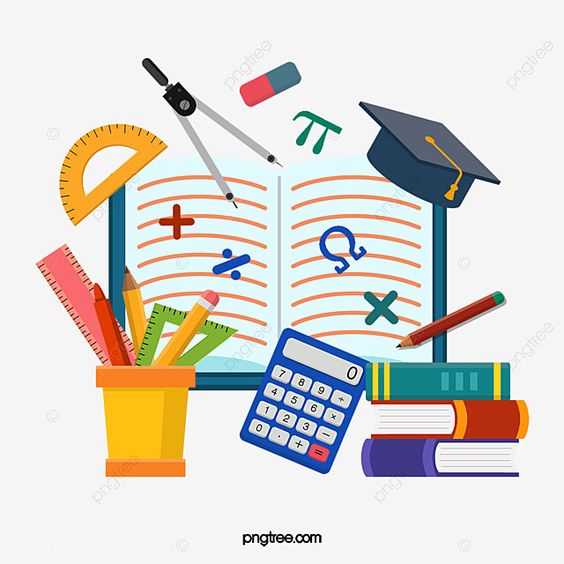 Môn: Toán
LỚP 4D
Giáo viên: Phan Kim Nga
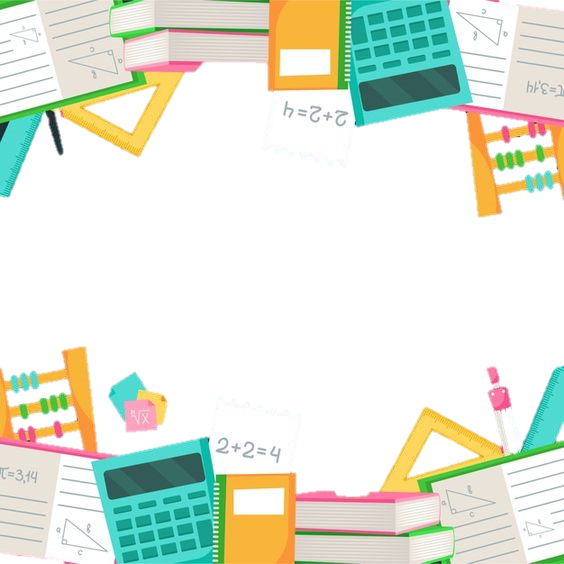 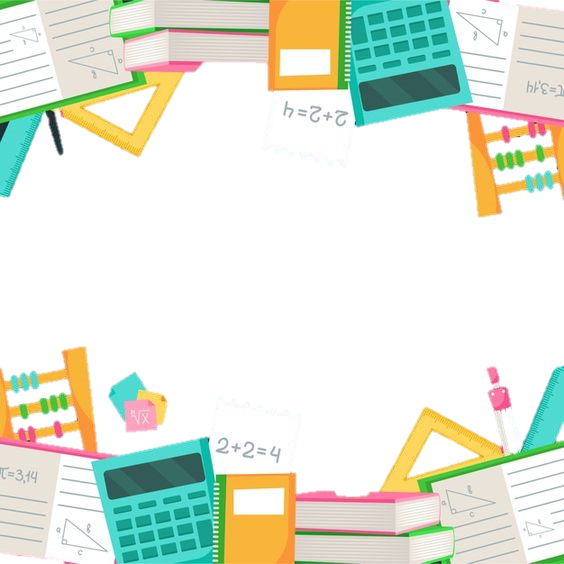 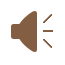 Thứ năm ngày 9 tháng 12 năm 2021
Toán
Chia hai số có tận cùng là các chữ số 0
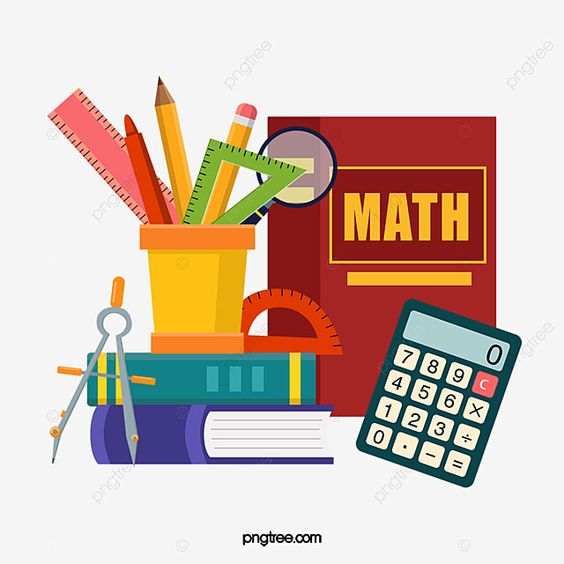 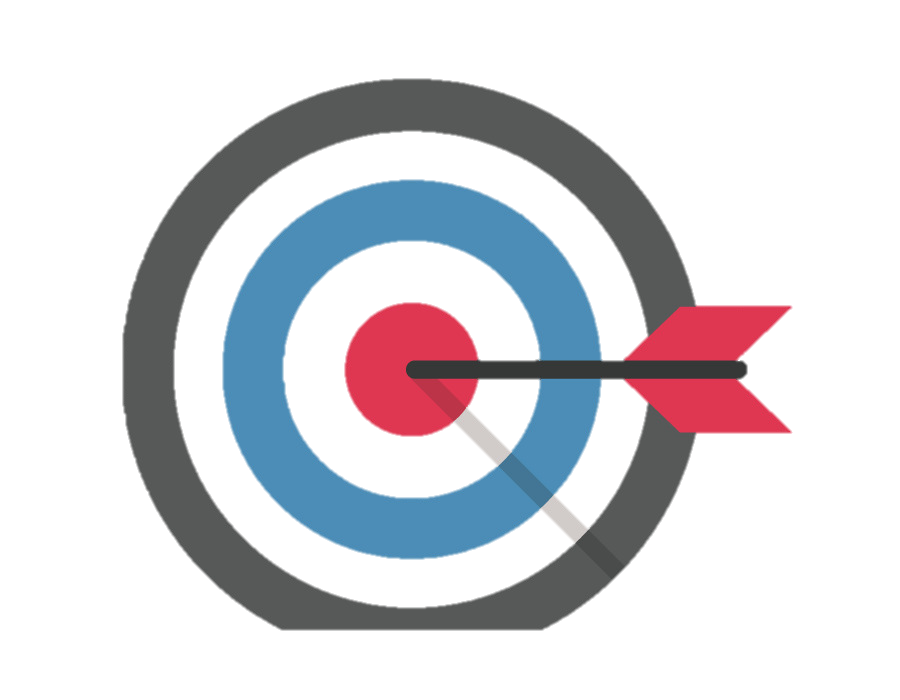 YÊU CẦU CẦN ĐẠT
1. Thực hiện được phép chia số có tận cùng là chữ số 0.
2.Vận dụng cách chia cho số có hai chữ số vào các bài tập có liên quan.
3. Rèn kĩ năng thực hiện phép chia, khả năng vận dụng thực tế.
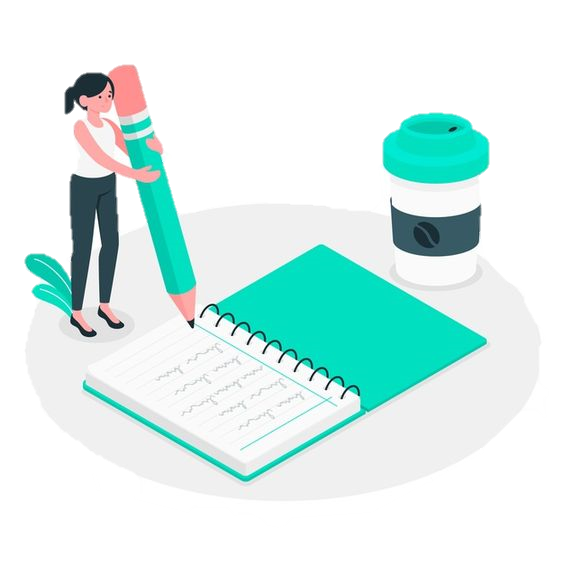 KHÁM PHÁ
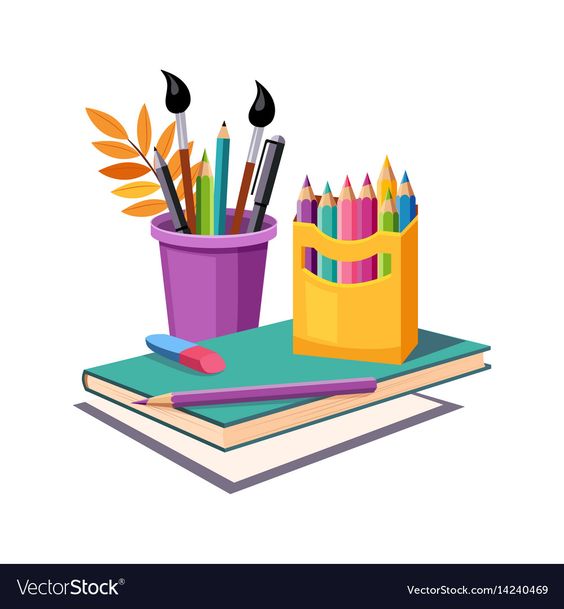 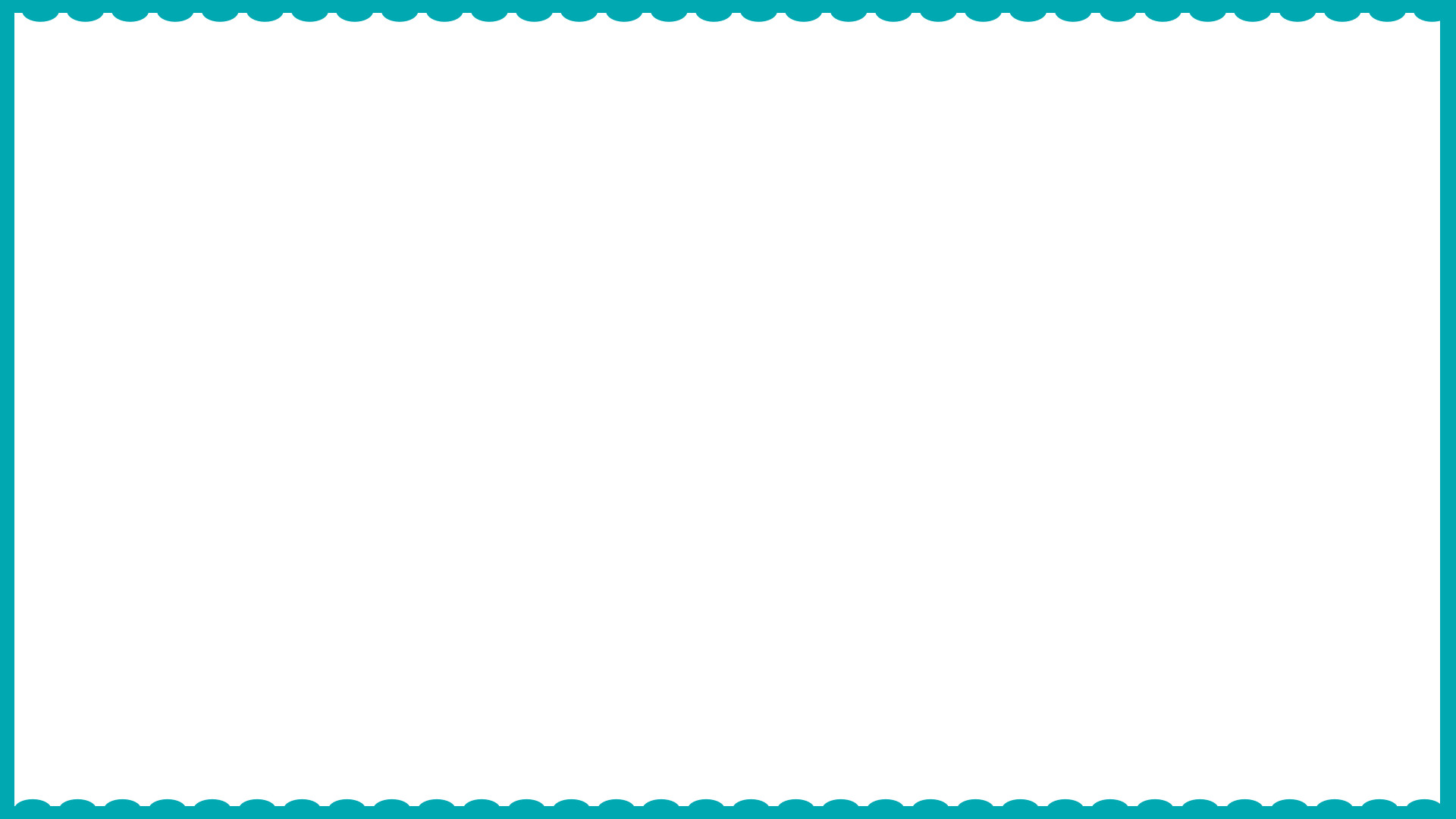 a,Ví dụ 1: 320 : 40 = ?
320 : 40   = 320 : (10 x 4)
                = 320 : 10 : 4
	      = 32 : 4 
    	      =  8
Muốn biết 320 : 40 = ? Ta làm như thế nào?
So sánh số bị chia và số chia ở hai phép chia
So sánh kết quả của 320 : 40 và 32 : 4?
320 : 40   =  8
=
Nhận xét: 320 : 40 …... 32 : 4
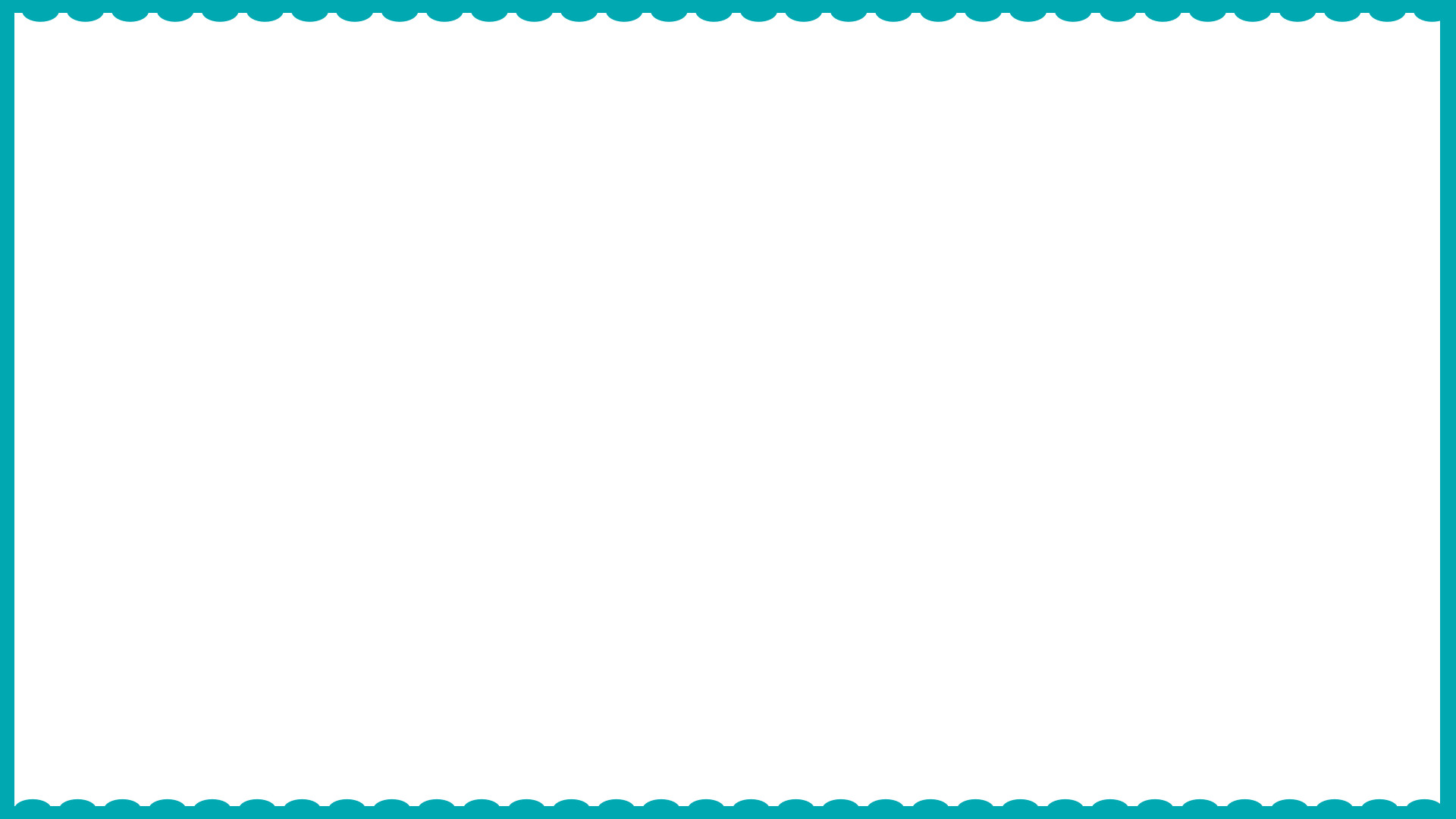 Thực hành
Đặt tính.
Cùng xoá đi một chữ số 0 ở tận cùng của số chia và 
số bị chia.
Thực hiện phép chia.
40
320
0
8
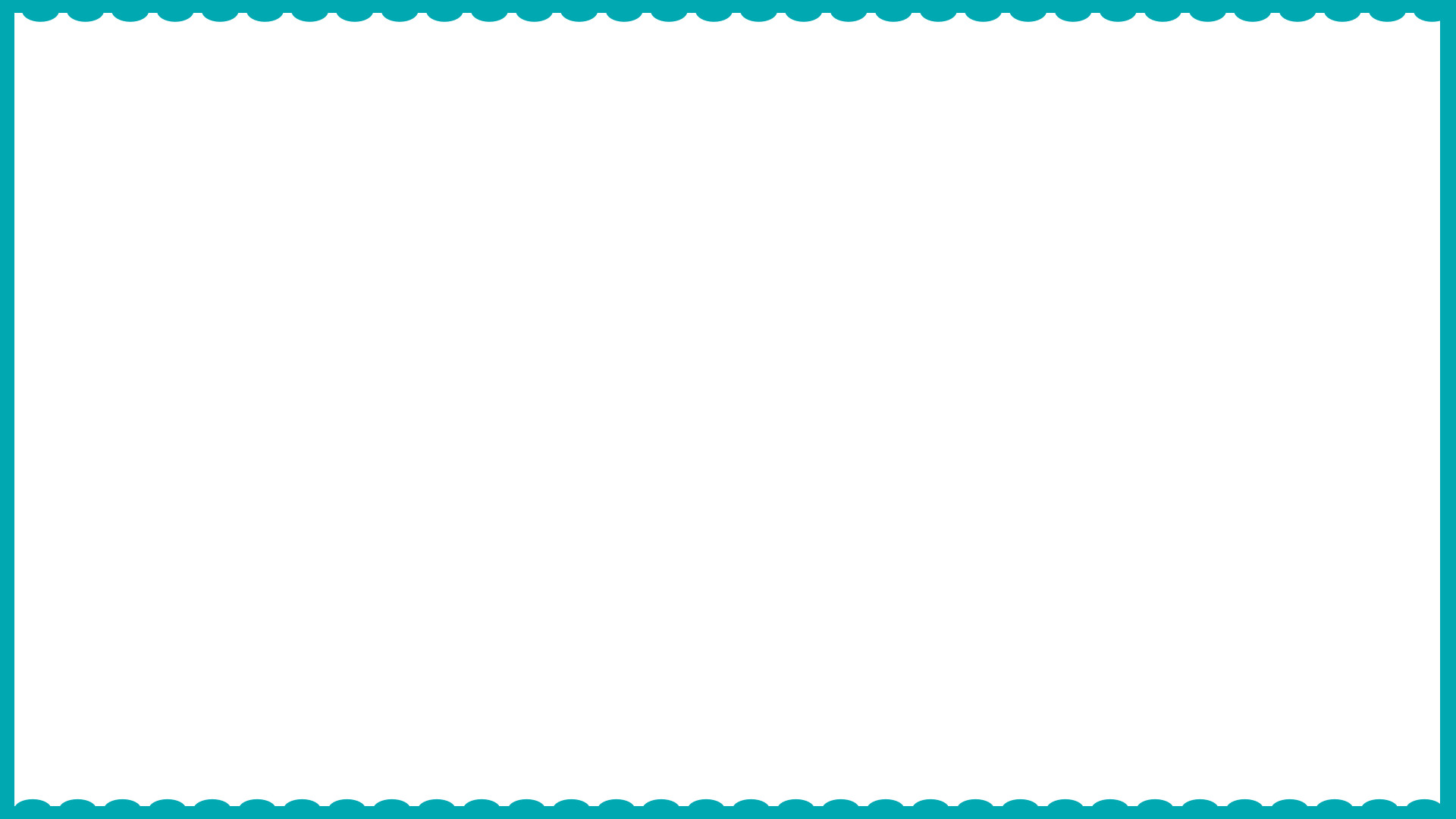 320
40
0
8
Khi thực hiện phép chia 320 : 40 ta làm thế nào?
Khi thực hiện phép chia 320 : 40, ta có thể cùng xóa một chữ số 0 ở tận cùng của số chia và số bị chia, rồi chia như thường.
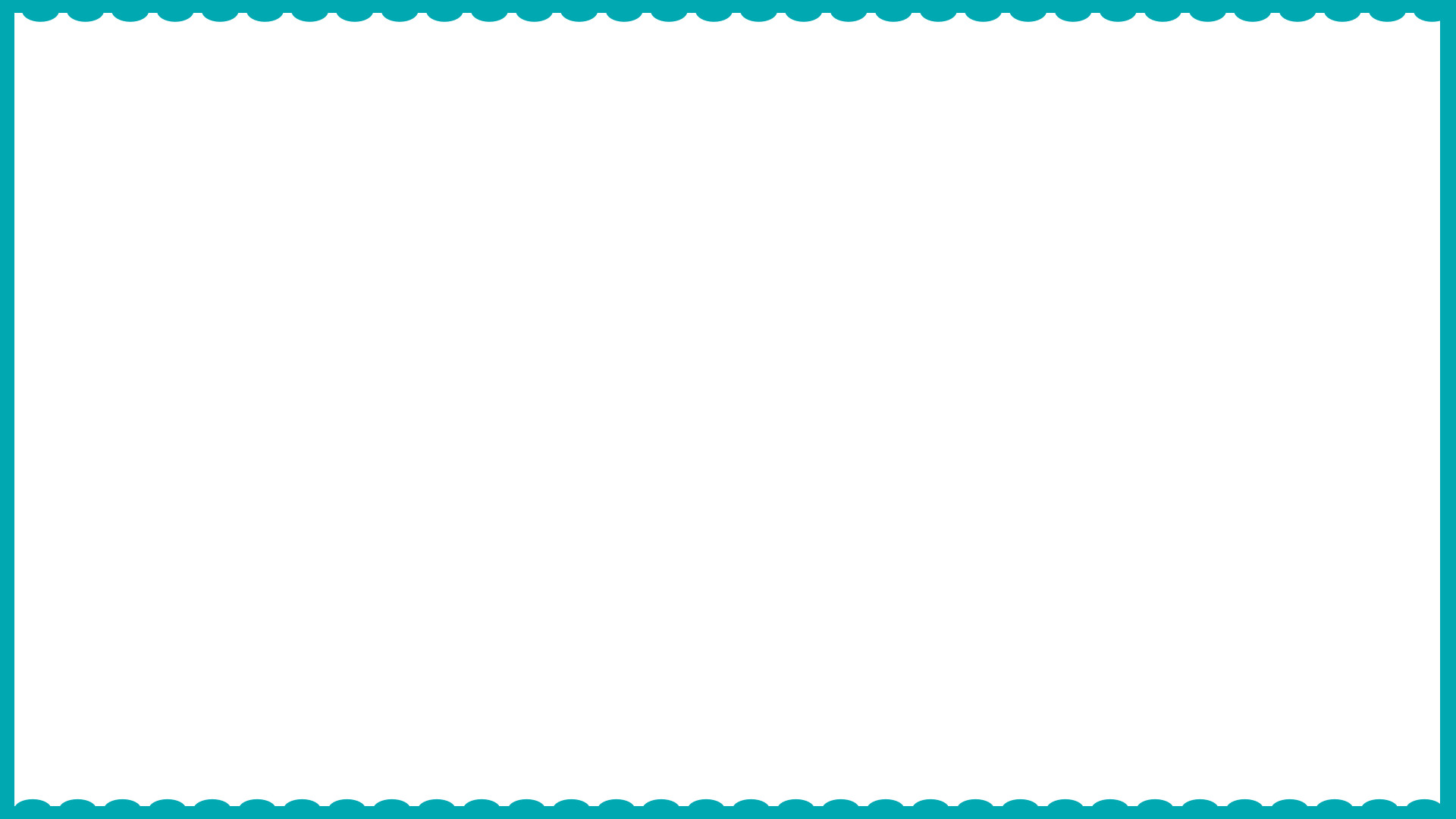 b, Ví dụ 2: 32000 : 400 = ?
32000 : 400 = 32000 : (100 x 4)
                    = 32000 : 100 : 4
                    = 320 : 4
                    = 80
So sánh số bị chia và số chia ở hai phép chia.
So sánh kết quả của 32000 : 400 và 320 : 4?
32000 : 400 = 80
=
Nhận xét: 32000 : 400 ..... 320 : 4
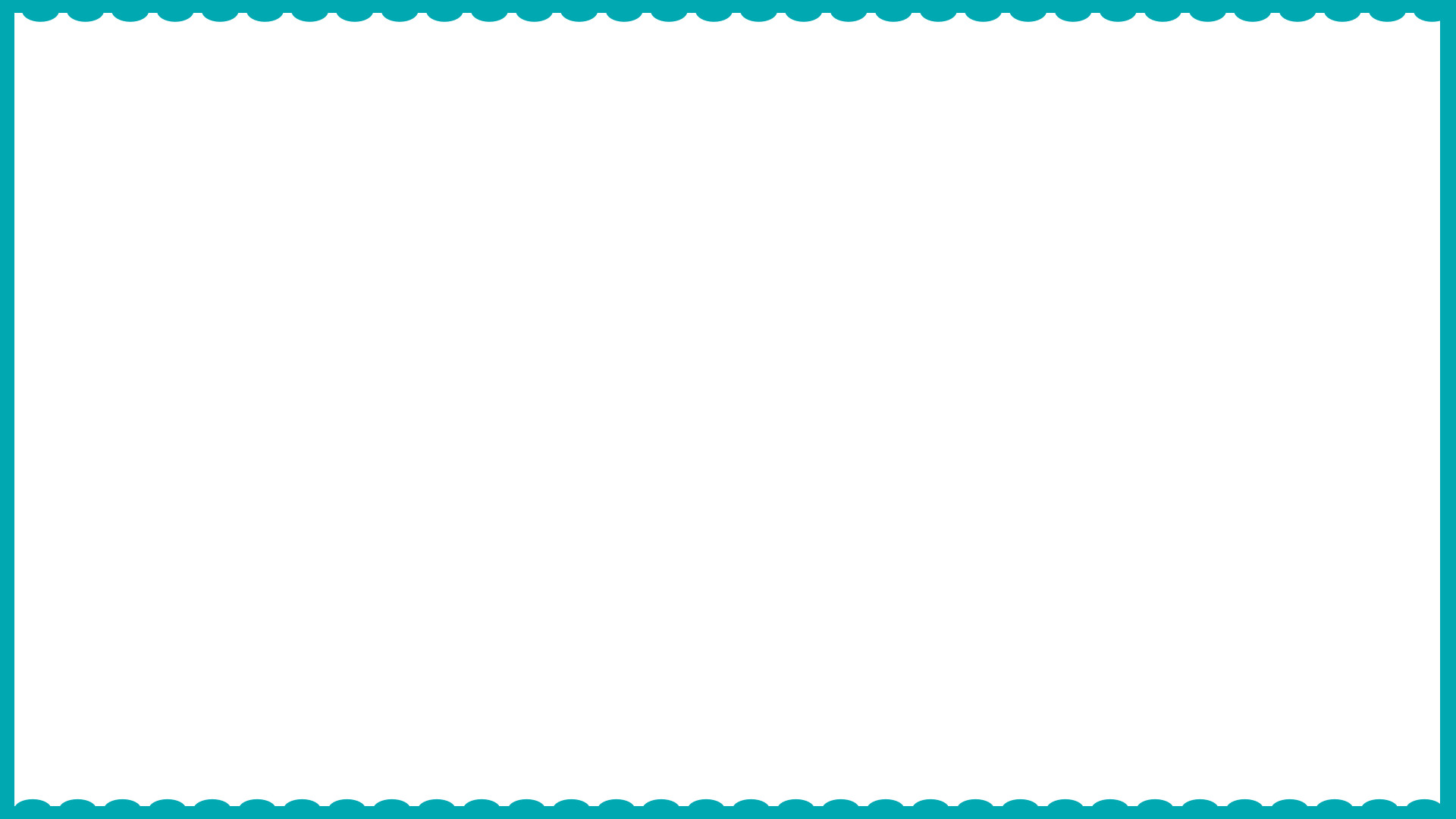 Thực hành
* Đặt tính.
* Cùng xoá đi hai chữ số 0 ở tận cùng của số chia và số bị chia.
* Thực hiện phép chia.
400
32000
0
8
0
0
0
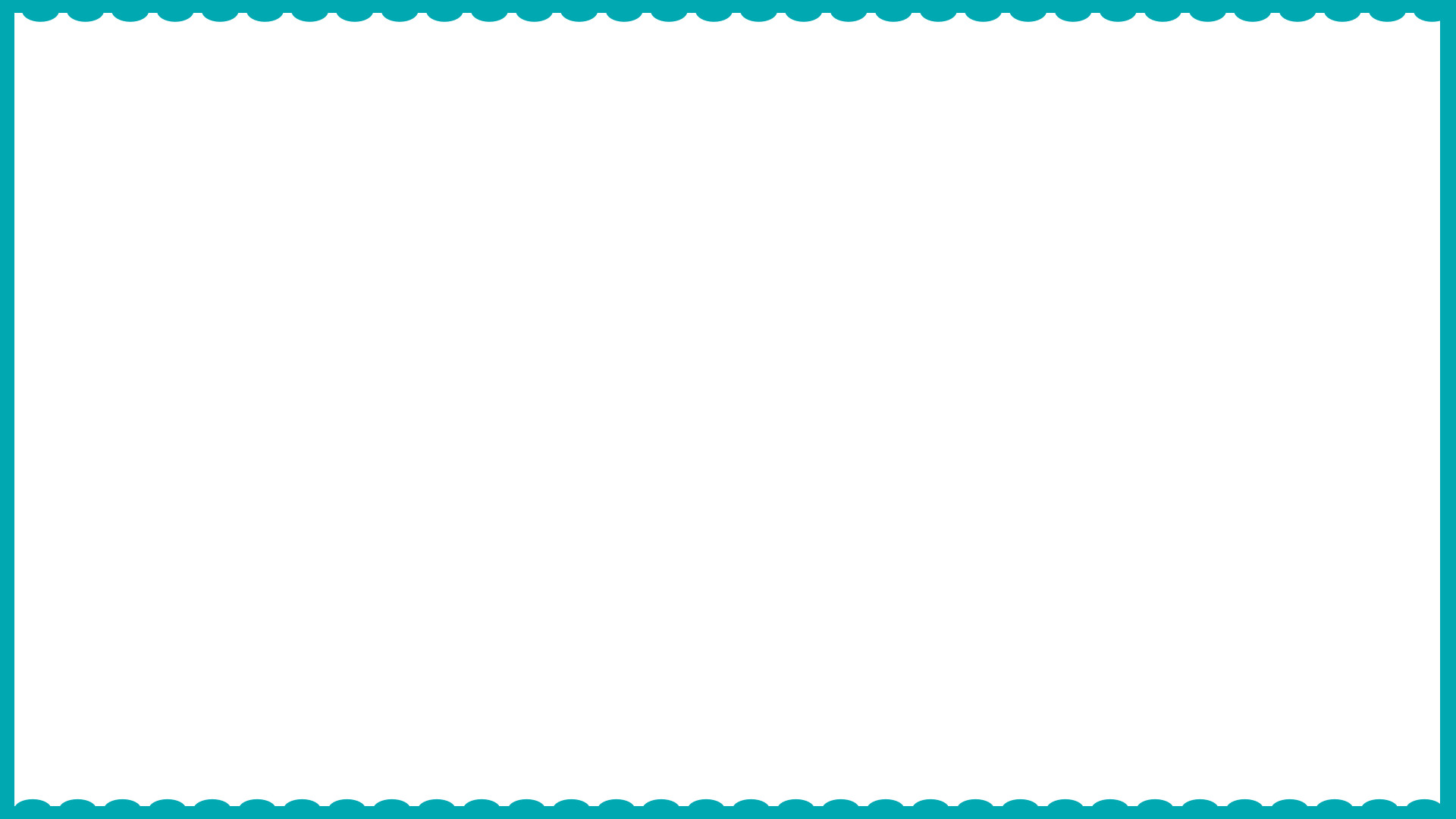 400
32000
0
0
8
0
0
Khi thực hiện phép chia 32000 : 400 ta làm thế nào?
Khi thực hiện phép chia 32000 : 400, ta có thể cùng xóa hai chữ số 0 ở tận cùng của số chia và số bị chia, rồi chia như thường.
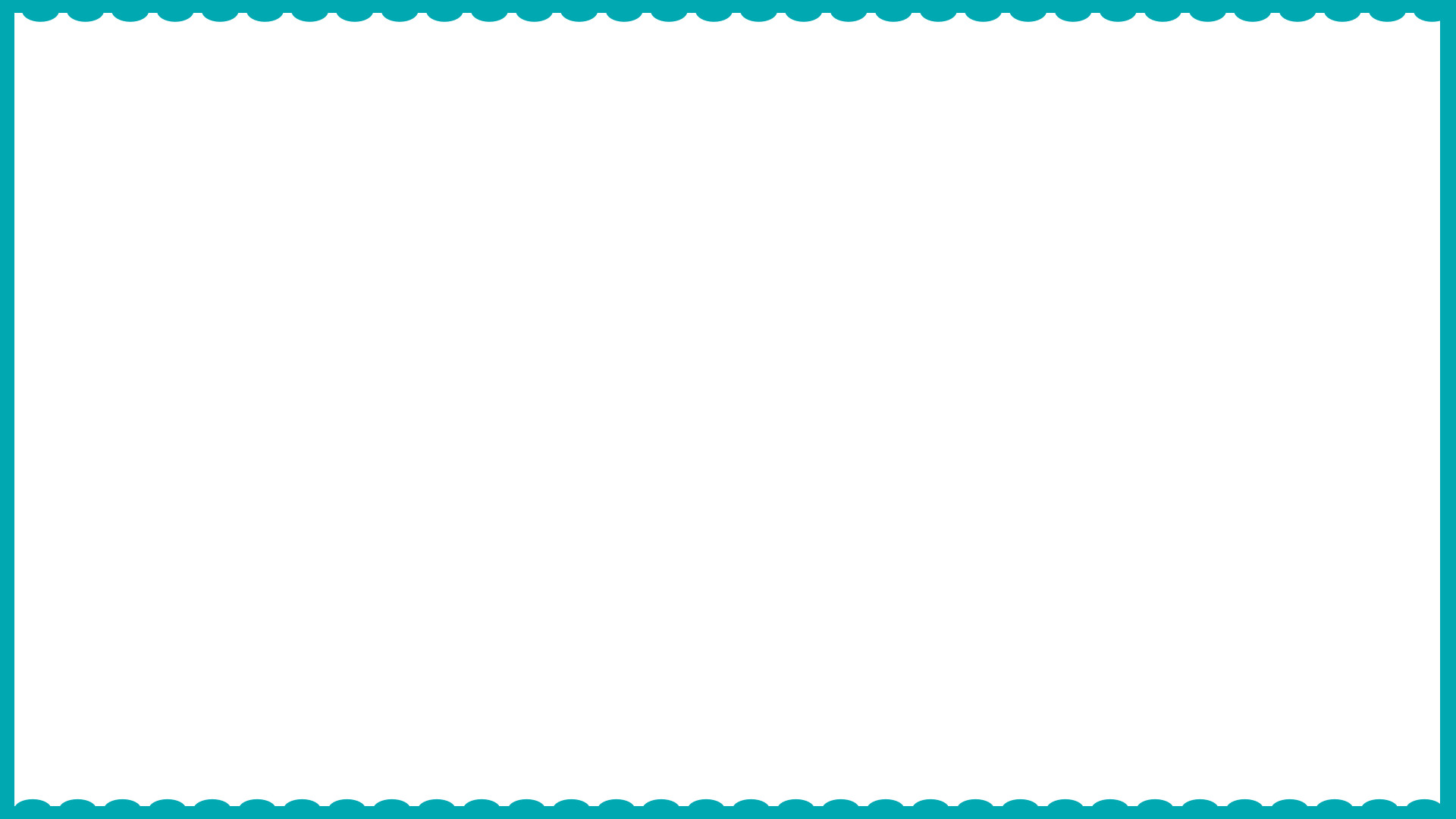 GHI NHỚ
400
32000
40
320
0
8
0
0
8
0
Khi thực hiện phép chia hai số có tận cùng là các chữ số 0, ta có thể cùng xoá một, hai, ba,…chữ số 0 ở tận cùng của số chia và số bị chia, rồi chia như thường.
0
Khi chia hai số có tận cùng là các chữ số 0, ta làm thế nào?
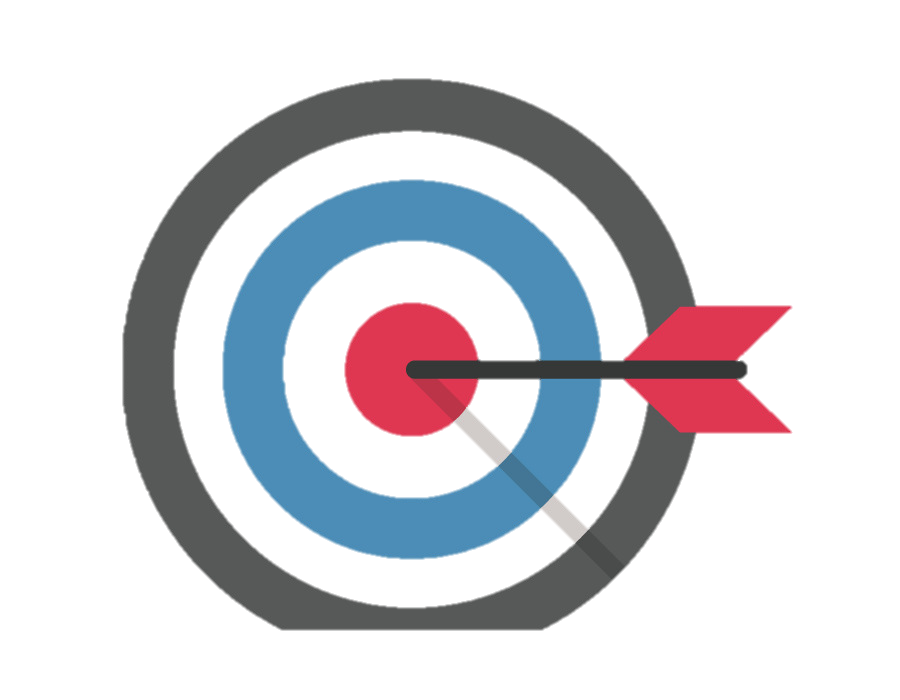 YÊU CẦU CẦN ĐẠT
1. Thực hiện được phép chia số có tận cùng là chữ số 0.
2.Vận dụng cách chia cho số có hai chữ số vào các bài tập có liên quan.
3. Rèn kĩ năng thực hiện phép chia, khả năng vận dụng thực tế.
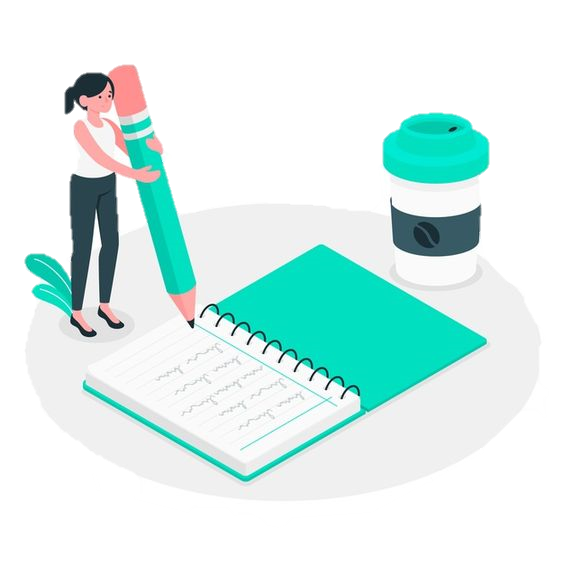 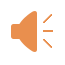 Bài 1: Tính
LÀM SGK
a) 420 : 60
     4500 : 500
b) 85         : 5
     92         : 4
000      00
000      00
b) 85000 : 500 = 170
     92000  : 400 = 230
a) 420 : 60 = 7
     4500 : 500 = 9
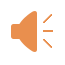 Bài 2: Tìm x
LÀM VỞ
X  = 25600 : 40
X  = 37800 : 90
X  = 640
X  = 420
Muốn tìm thừa số chưa biết ta làm thế nào?
X là thành phần nào chưa biết?
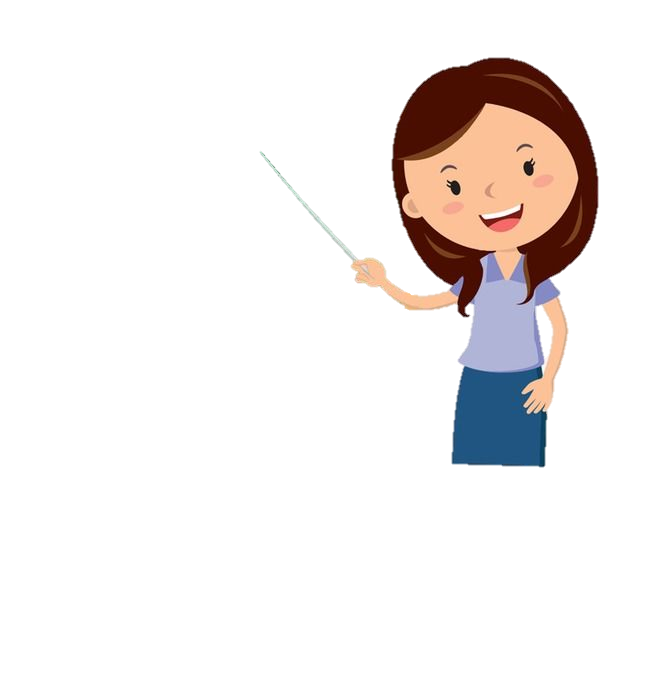 Bài 3: Người ta dự định xếp 180 tấn hàng lên các toa xe lửa. Hỏi:
a) Nếu mỗi toa xe chở được 20 tấn hàng thì cần mấy toa xe loại đó?
b) Nếu mỗi toa xe chở được 30 tấn hàng thì cần mấy toa xe loại đó?
Đề bài cho biết gì và hỏi gì?
Làm vở phần a, phần b viết kết quả vào sách
Tóm tắt:
20 tấn   : 1 toa xe
180 tấn : ... toa xe
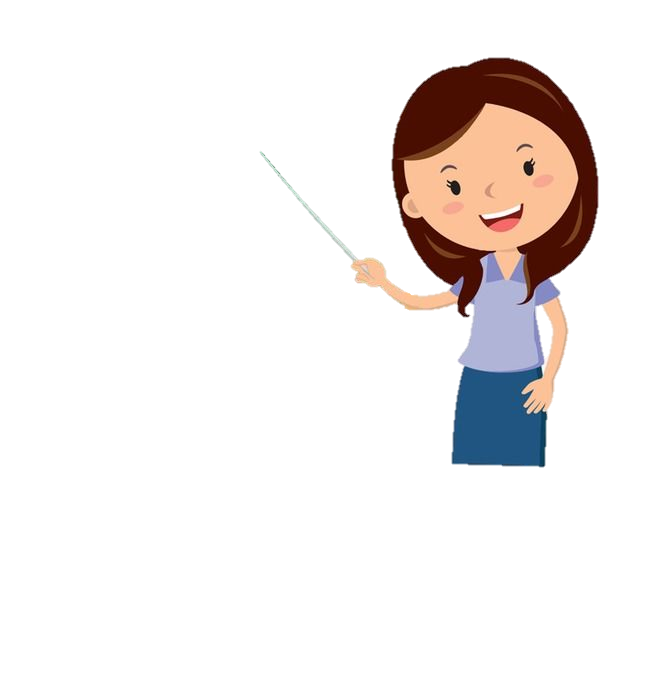 Bài 3: Người ta dự định xếp 180 tấn hàng lên các toa xe lửa. Nếu mỗi toa xe chở được 20 tấn hàng thì cần mấy toa xe loại đó?
Bài giải
Nếu mỗi toa xe chở được 20 tấn hàng thì cần số toa xe là:
180 : 20 = 9 (toa)
                              Đáp số: 9 toa.
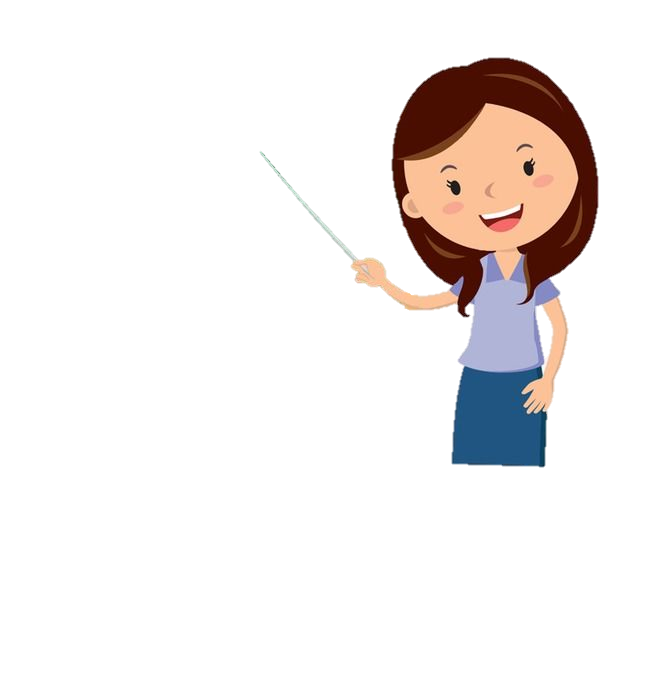 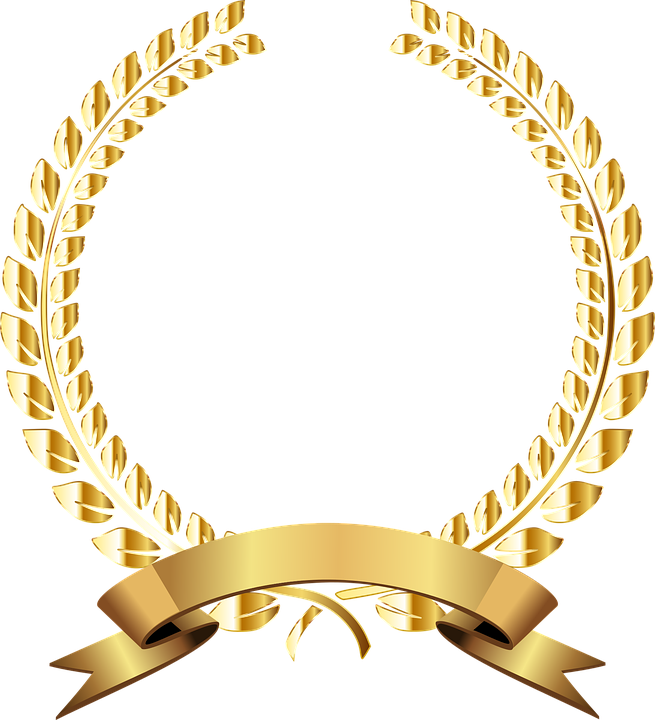 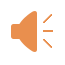 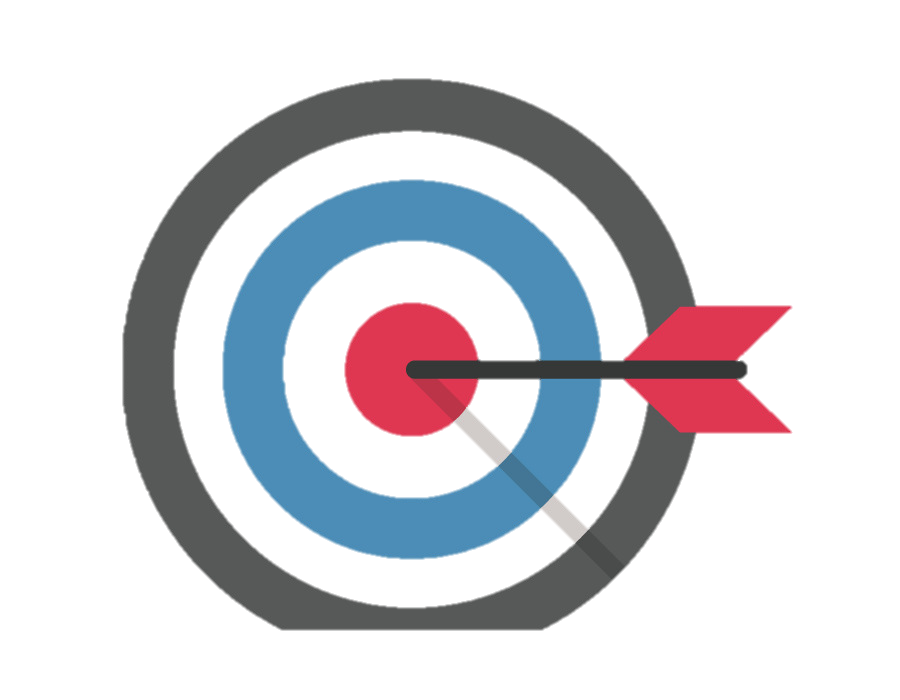 YÊU CẦU CẦN ĐẠT
1. Thực hiện được phép chia số có tận cùng là chữ số 0.
2.Vận dụng cách chia cho số có hai chữ số vào các bài tập có liên quan.
3. Rèn kĩ năng thực hiện phép chia, khả năng vận dụng thực tế.
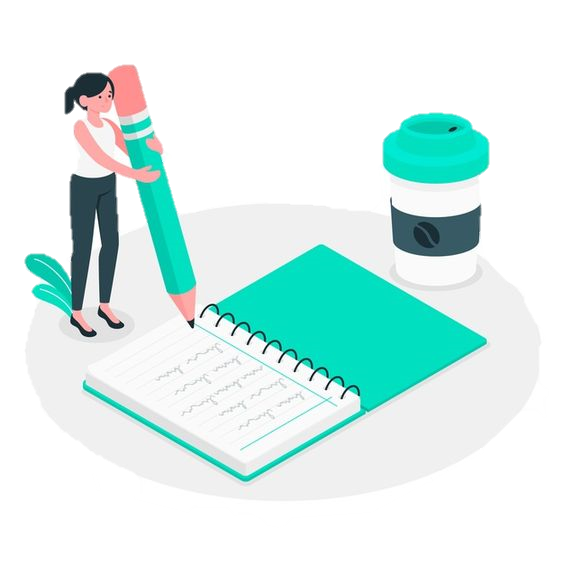 Nhiệm vụ sau bài học
* Thực hành luyện tập các dạng bài chia hai số có tận cùng là các chữ số 0. 

* Đọc và chuẩn bị trước bài sau
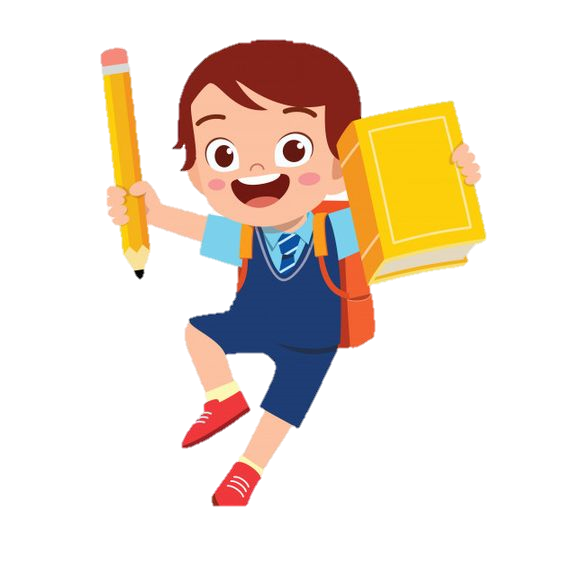 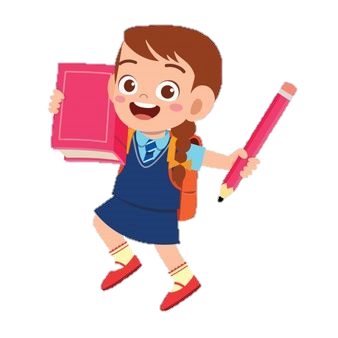 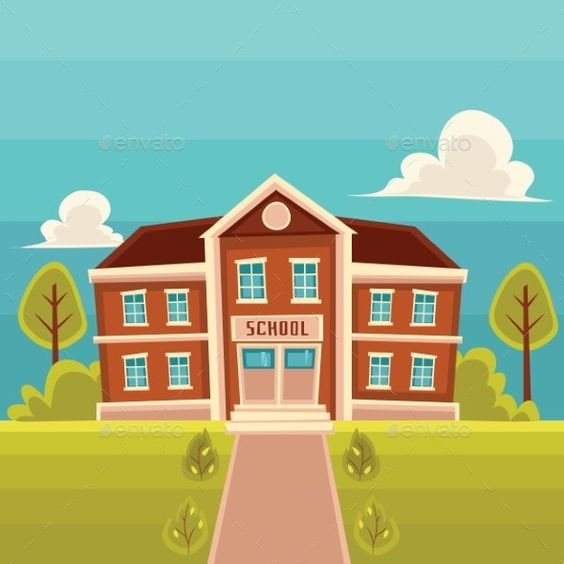 CHÚC CÁC CON CHĂM NGOAN HỌC GIỎI!
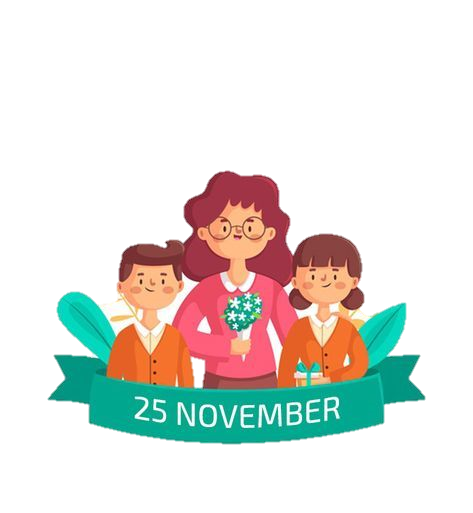 DUC GIANG SCHOOL
DUC GIANG SCHOOL